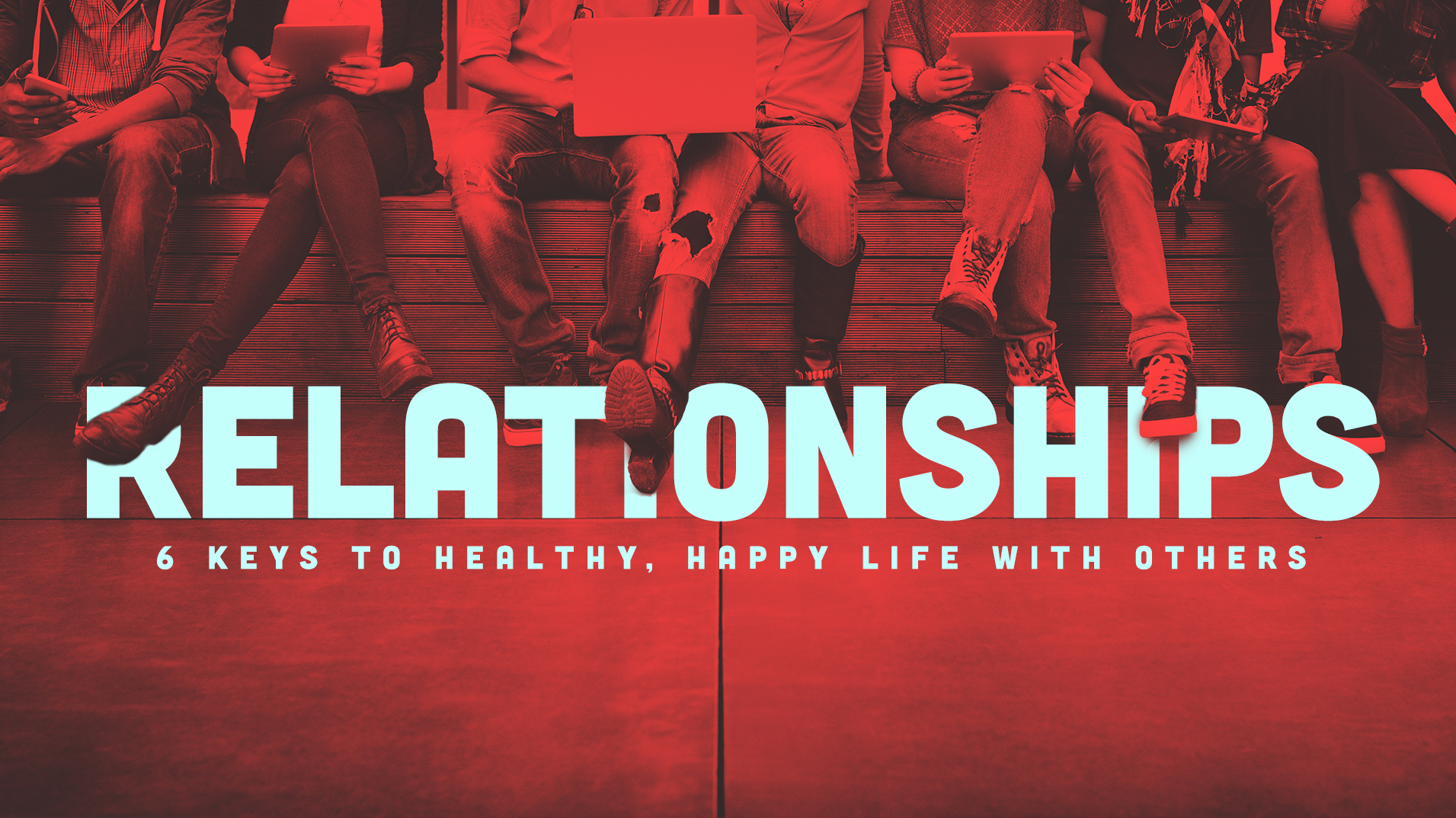 LET GO
Have you cranked the volume and sung “Let it Go!” at the top of your lungs?   If you haven’t with “Let it Go” is there another movie soundtrack you can’t resist singing with?   Share your story (or if you’re really brave – sing your song) for your group!   
Think back to Pete’s teaching about forgiveness being a way of life for people in the Kingdom of God.   How did this idea help you understand the purpose and power of forgiveness?
OUR FORGIVENESS IN CHRIST
“”So now there is no condemnation for
 those who belong to Christ Jesus.”  NLT  Romans 8:1


How might you use Romans 8:1 
to help explain why we need God’s forgiveness?
OUR FORGIVENESS IN CHRIST
“”For he has rescued us from the kingdom of darkness and transferred us into Kingdom of his dear Son, who purchased our freedom and forgave our sins.”  Colossians 1:13-14 NLT

How might you rephrase these verses 
to help someone understand God’s forgiveness?  
See if you can come up with one or two sentences 
that capture these ideas.
OUR RESPONSE:  FORGIVE OTHERS
To forgive is to set a prisoner free 
and discover that the prisoner was you.”  Lewis Smedes 

How might you know if you’re still in prison, 
or if you’ve opened the door?
OUR RESPONSE:  FORGIVE OTHERS
“Get rid of all bitterness, rage, anger, harsh words, and slander, 
as well as all types of evil behaviour.  
 Instead, be kind to each other, tender-hearted, forgiving one another, just as God through Christ has forgiven you.”     
Ephesians 4:31-32

What does it look like to forgive others 
“just as” we have been forgiven?
FORGIVENESS:  A BIBLICAL CHECKLIST
RESIST REVENGE – Romans 12:9
DON’T SEEK TO DO THEM MISCHIEF – 1 Thessalonians 5:15
WISH THEM WELL AND PRAY FOR THEM – Luke 6:28
GRIEVE AT THEIR CALAMITIES – Proverbs 24:17
SEEK RECONCILLIATION WITH THEM – Romans 12:18
HELP THEM WHEN THEY ARE IN DISTRESS – Exodus 23:4
NEXT STEP
Share one small “next step” around forgiveness you feel God is nudging you to take in the next 7 days.
PRAYER
This week let’s pray for our Celebrate Recovery (CR) ministry at Creekside.    CR is a Christ centred recovery ministry, helping people to recover from hurts, habits and hang-ups.   Here are some requests from our CR leadership. 

Pray that our participants would continue to engage in community and stay accountable. 
 
That we would continue to engage many on Friday Night Live each week as well as those who watch it after.   That God would speak to them in a way that would compel them to move and grow.

That we would continue to support each other well - whether utilizing our services or directing them to others who can support them better.